Image Search
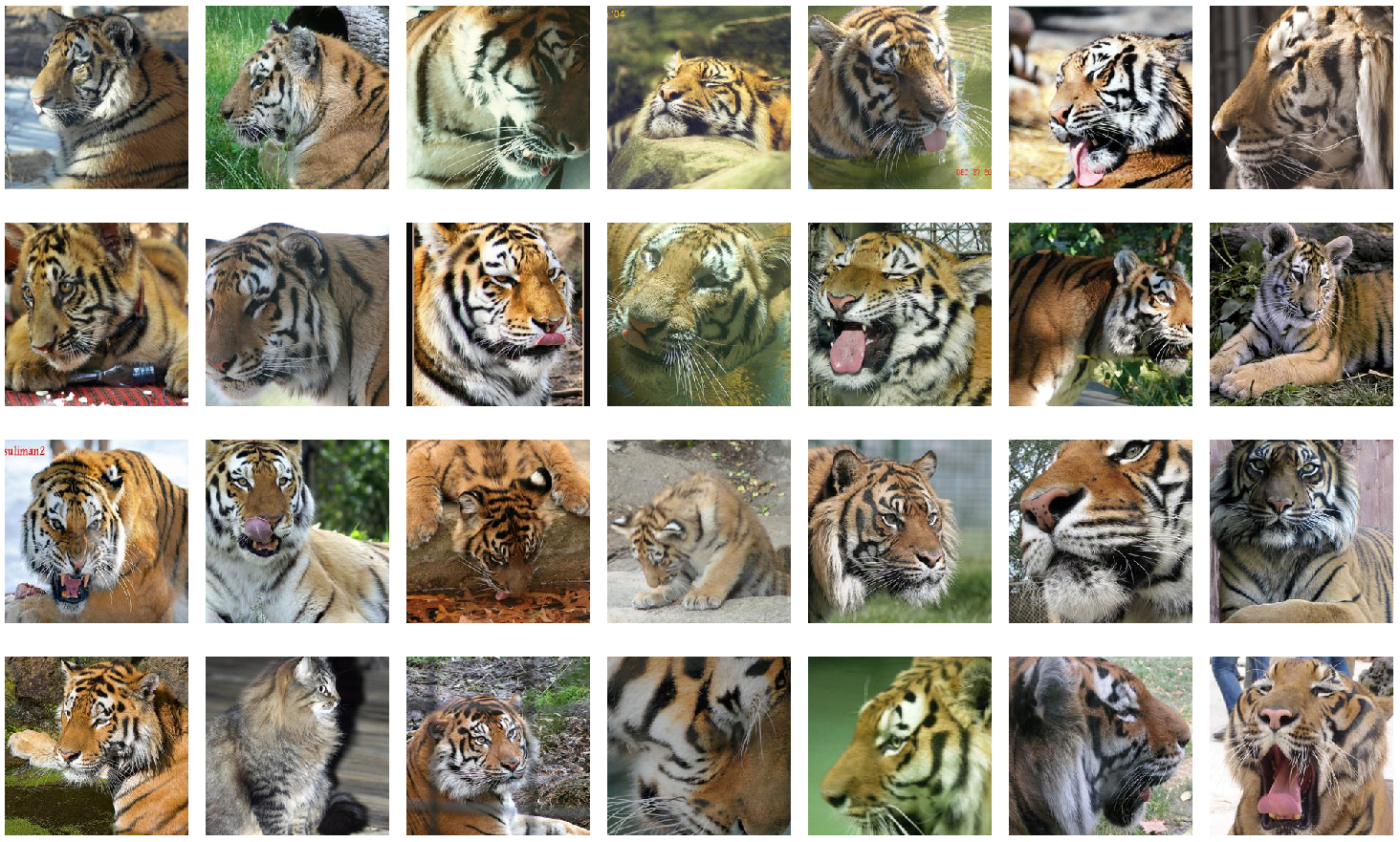 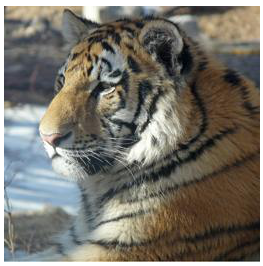 query
search results
1
Image Search Framework
Image Database
Feature Extractor
indexencode
Indexed Images
Similar Images
features
search
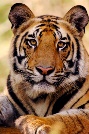 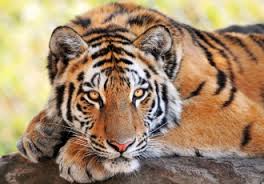 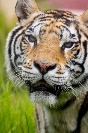 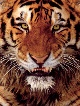 Query
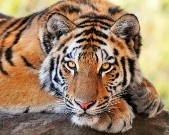 2
Image Search Framework
Image Database
Feature Extractor
indexencode
Indexed Images
Similar Images
features
search
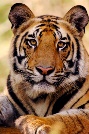 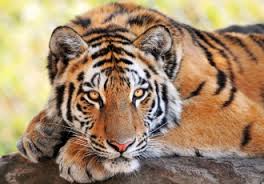 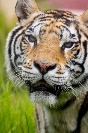 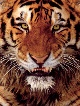 Query
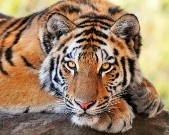 3
Image Features
High dimensional vectors that describe images
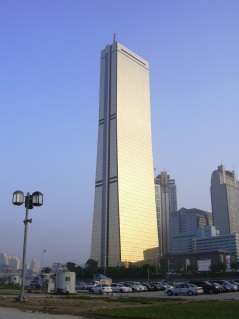 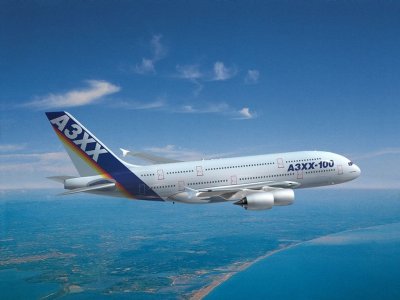 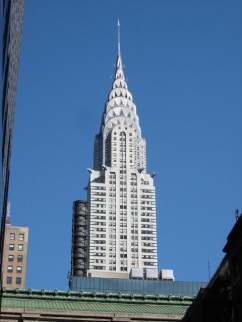 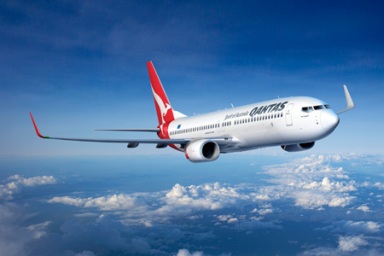 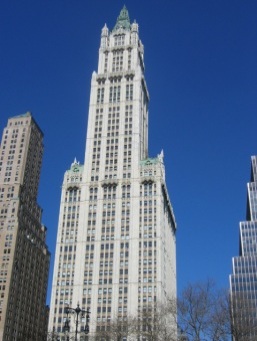 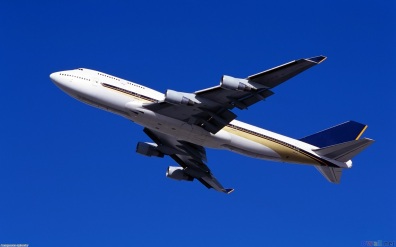 4
Image Features
SIFT and bag of visual words [Lowe 2004, Sivic and Zisserman 2003]
GIST descriptors [Oliva and Torralba 2001]
Color histogram [Novak and Shafer 1992]
Deep convolutional neural network [Krizhevsky et al. 2012]
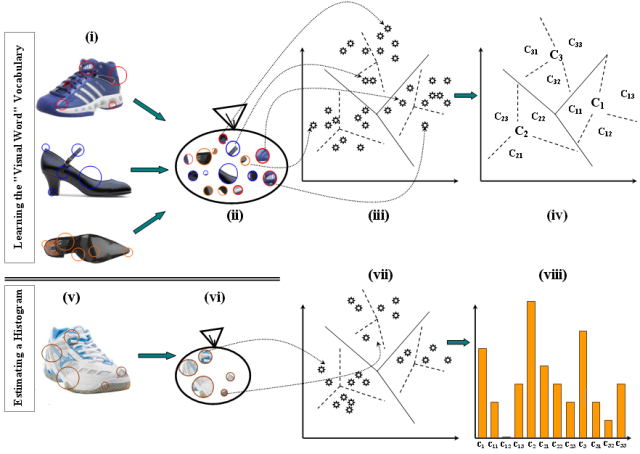 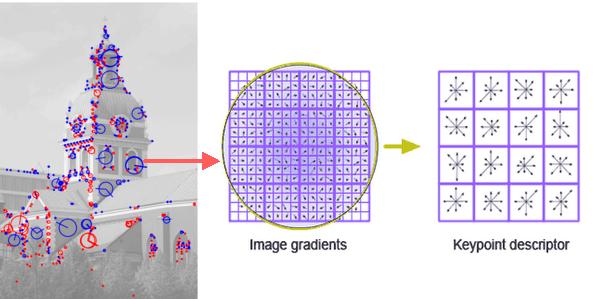 SIFT
Bag of visual words
5
images from OpenCV website
Image Search Framework
Image Database
Feature Extractor
indexencode
Indexed Images
Similar Images
features
search
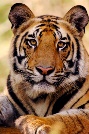 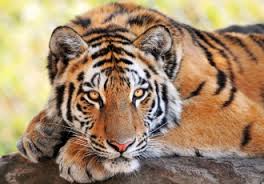 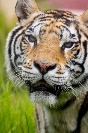 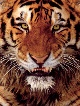 Query
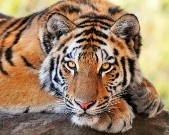 6
Challenge
kd-tree [Bentley1975]
7
Indexing and Encoding
Inverted File
feature space
Indexer
(ex: VectorQuantizer)
Index
…
Encoder
Compact Code
Img-ID / Compact Code
8
Search
Inverted File
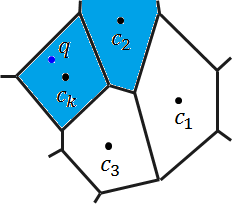 feature space
Near cluster search
…
Shortlist
Re-ranking
9
My Contributions
Image Database
- Spherical Hashing [CVPR 2012]
- Distance Encoded Product Quantization [CVPR 2014]
- Accurate Shortlist Computation [ongoing]
Feature Extractor
indexencode
Indexed Images
Similar Images
features
search
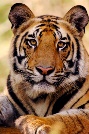 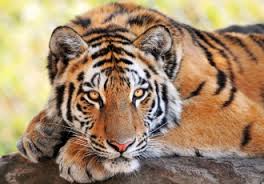 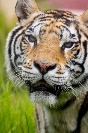 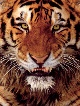 Query
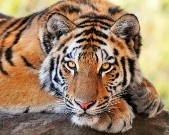 10
Contents
Image Database
- Spherical Hashing [CVPR 2012]
- Distance Encoded Product Quantization [CVPR 2014]
- Accurate Shortlist Computation [ongoing]
Feature Extractor
indexencode
Indexed Images
Similar Images
features
search
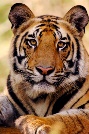 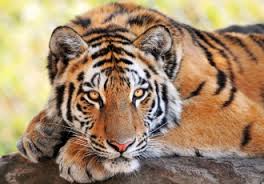 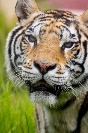 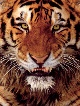 Query
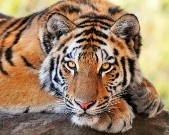 11
Compact Data Representation
Represent high-dimensional data as compact codes
High compression ratio (scalability)
Fast distance estimation (efficiency)

Research goal
Minimizing reconstruction error (maximize accuracy) of estimated distances

Two popular directions:
Hashing
Product quantization
12
Design Principles
Three design principles of compact code representation from my perspective on the problem:

A) Space Partitioning
How to (geometrically) partition the space.
B) Compact Code Assignment
How to assign a compact code for each partitioned region.
C) Distance Estimation
How to define a distance between compact codes for estimation of their original distance.
13
Spherical Hashing

IEEE Conf. on Computer Vision and Pattern Recognition (CVPR), 2012
14
Prior Hashing Methods
Partitioning: Hyper-planes

Assignment: Projection




Distance estimation: Hamming distance
the number of hyper-planes between two points
can be efficiently computable with the XOR operation
0
1
1
0
0
011
1
010
000
110
111
100
15
Related Work – Hashing
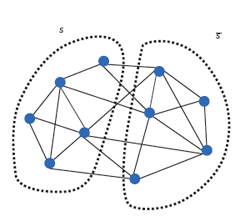 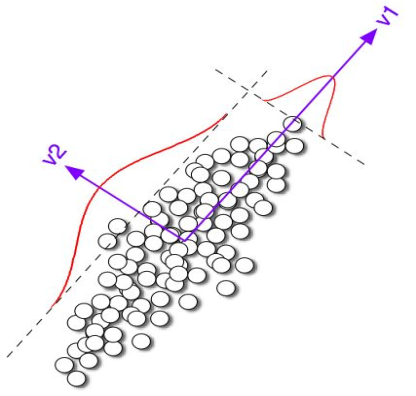 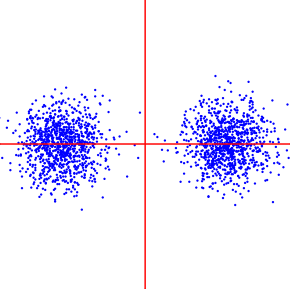 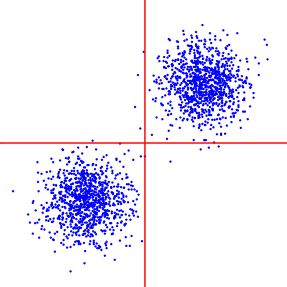 Principal Component Analysis[Gordo and Perronnin, CVPR 2011]
Random projection[Indyk and Matwani, STOC 1998]
Spectral graph partitioning[Weiss et al., NIPS 2008]
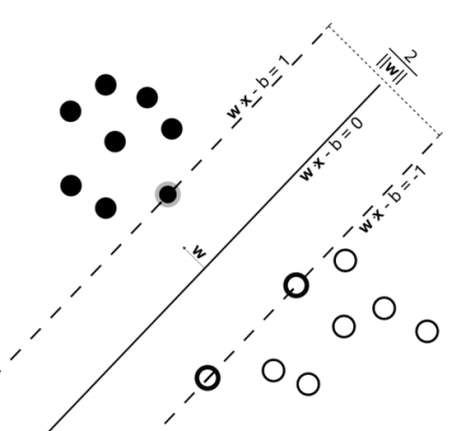 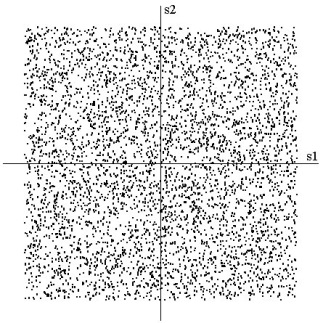 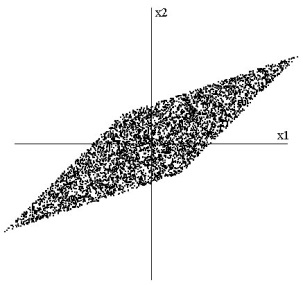 Optimally rotated PCA[Gong and Lazebnik, CVPR 2011]
Independent Component Analysis[He et al., CVPR 2011]
Large margin hyper-planes [Joly and Perronnin, CVPR 2011]
16
Some figures are from authors.
Spherical Hashing
Partitioning: Hyper-Spheres
Assignment: Inside/Outside
101
001
100
1
111
0
011
110
000
010
17
Bounding Power of Hyper-Spheres
closed regions
open regions
Hyper-Spheres gives tighter bound
18
Two Criteria for Hashing [Yeiss 2008, He 2011]
Developed for projection-based methods:
Balanced partitioning





2. Independence
<
19
Two Criteria with Hyper-Spheres
1. Balance
2. Independence
20
Iterative Optimization
Repeat step 1, 2 until convergence.
21
Convergence Rate
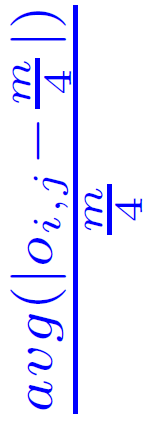 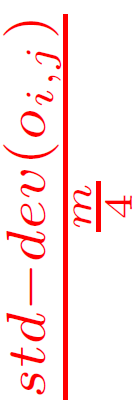 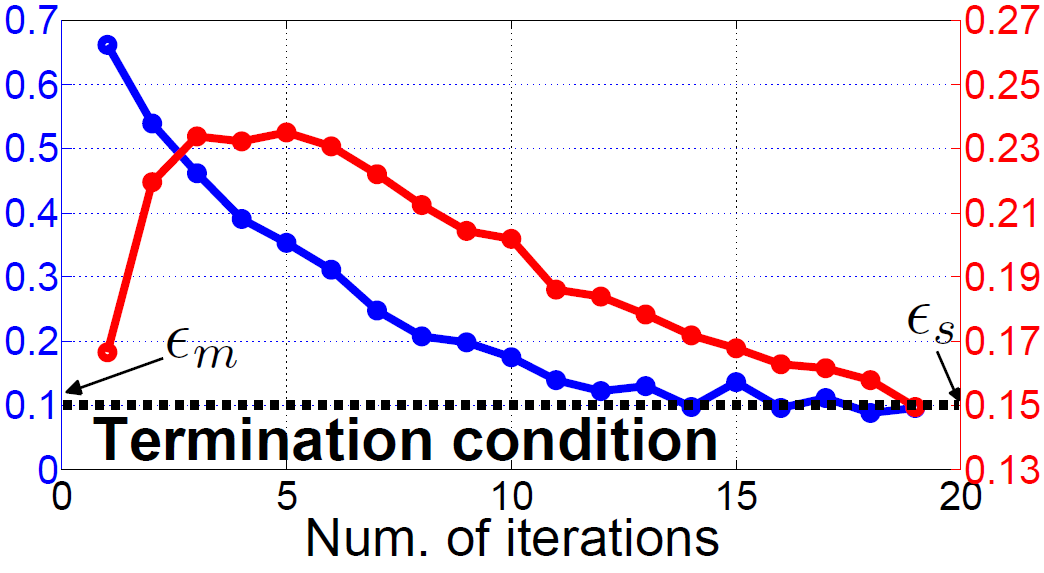 Optimization finishes within 20~30 iterations (which take less than 1 min)
22
Distance Estimation
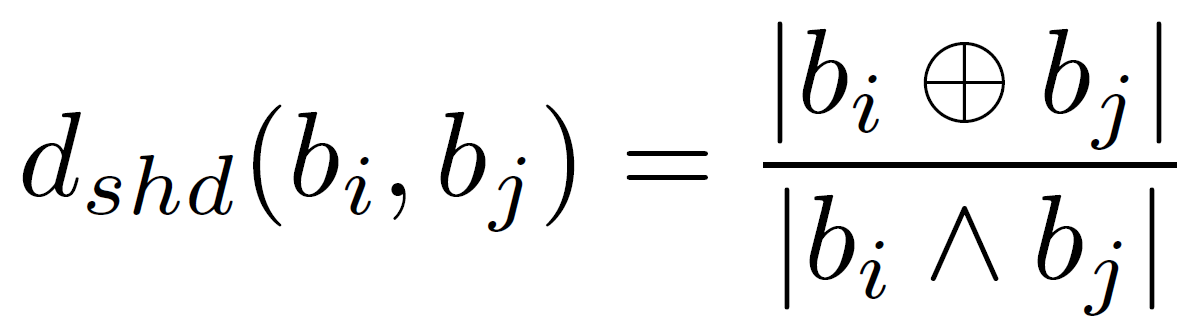 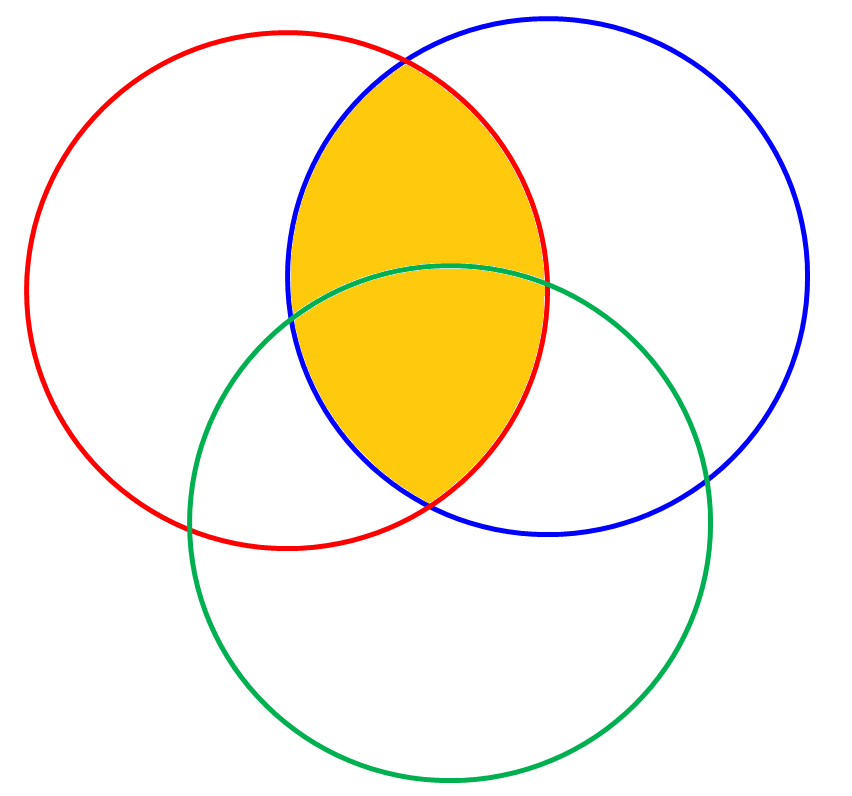 Hamming distance
# of common bounding hyper-spheres
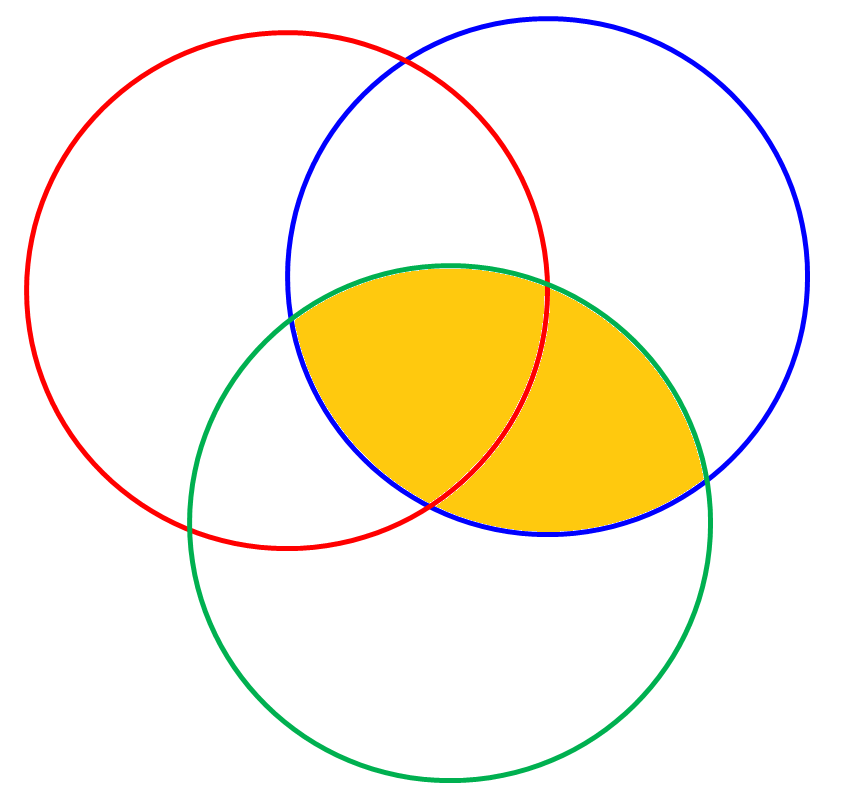 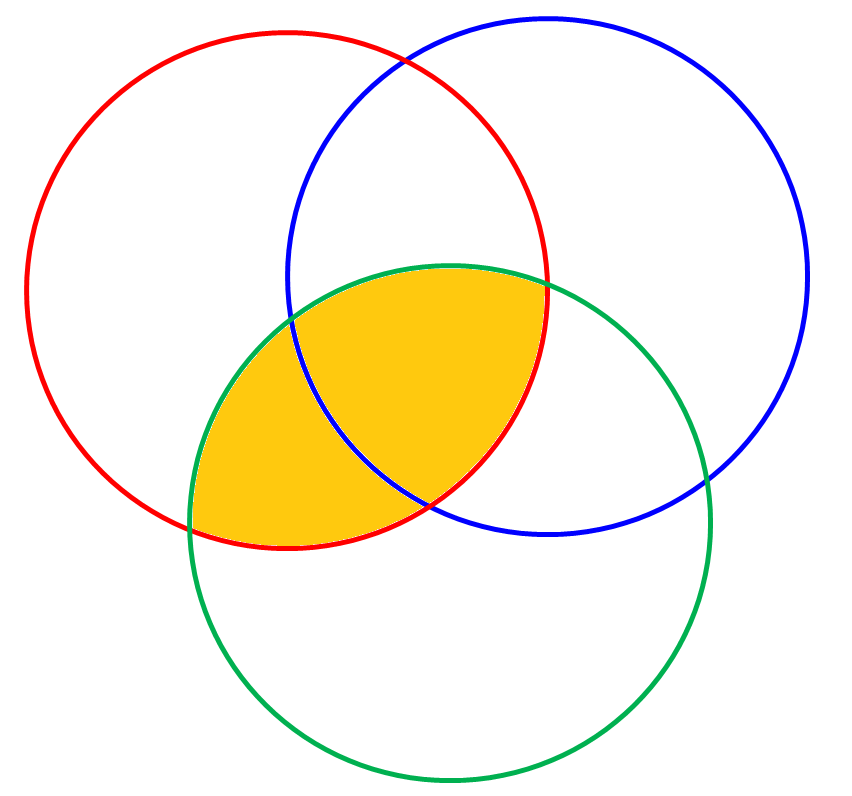 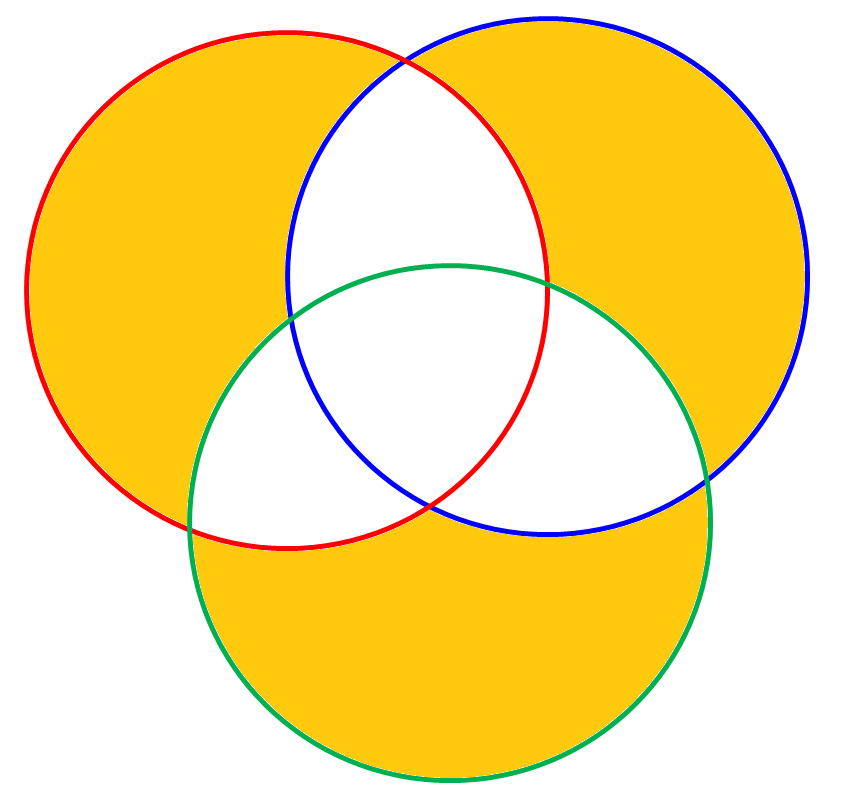 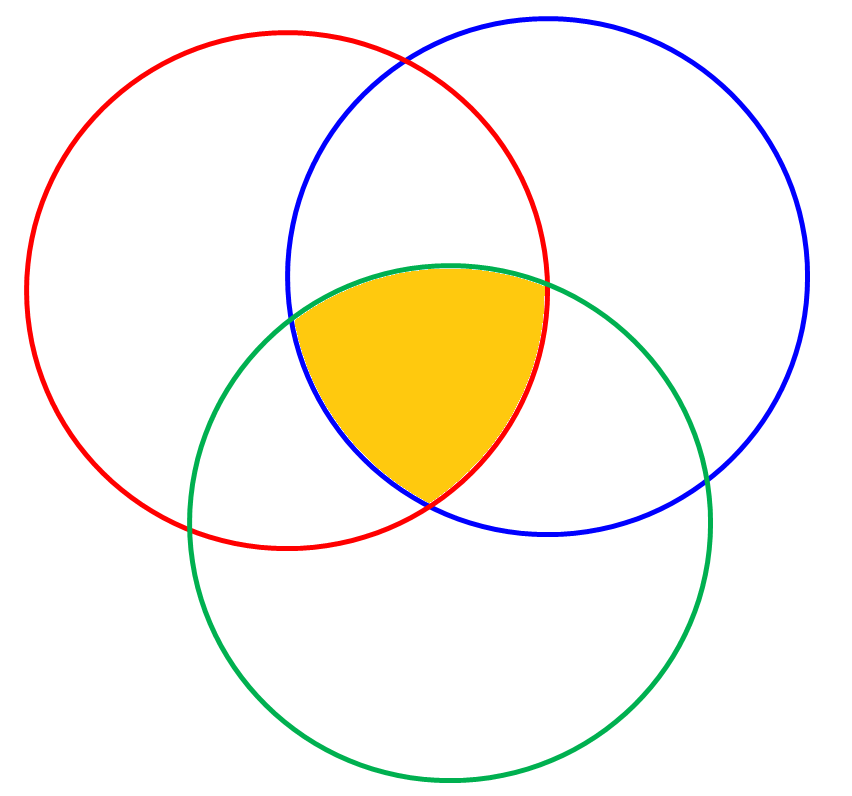 bounded by 1 hyper-sphere
bounded by 2 hyper-spheres
bounded by 3 hyper-spheres
23
Result (1M, 384-Dim GIST)
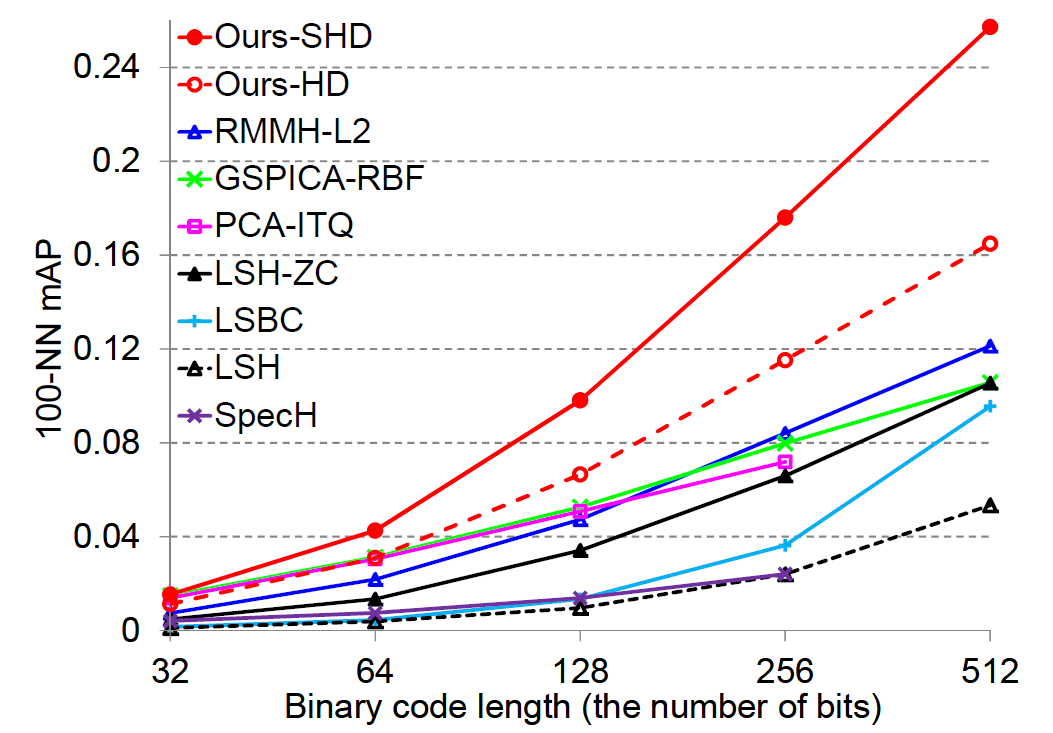 100-nearest neighbor search mAP (mean Average Precision)
24
Result (1M, 960-Dim GIST)
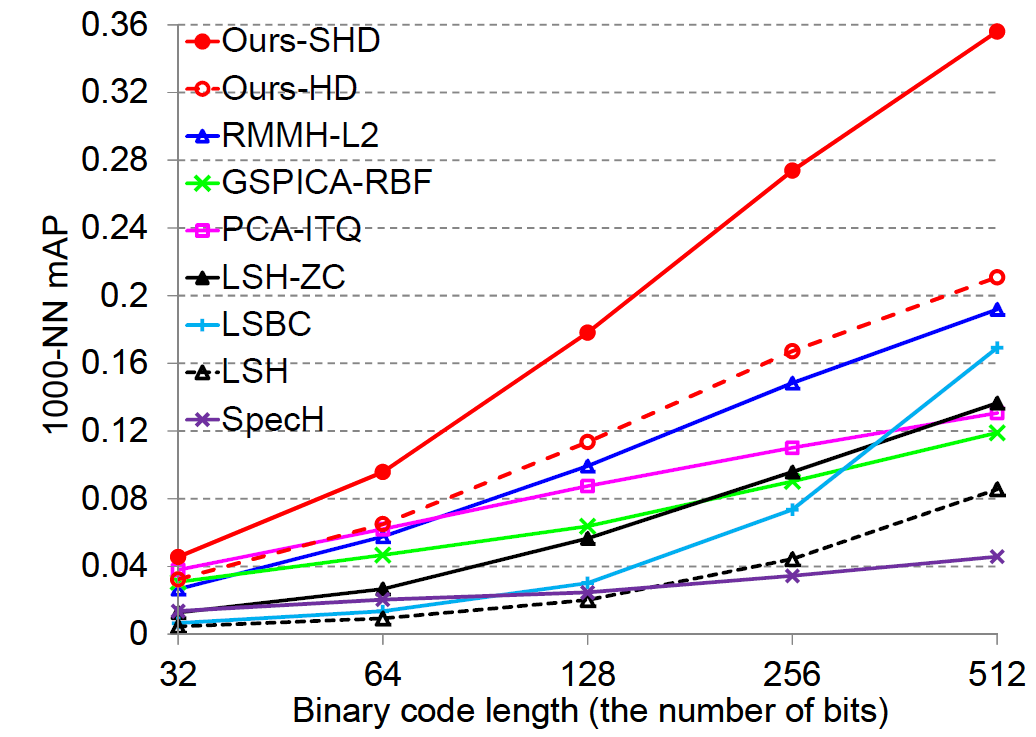 1000-nearest neighbor search mAP
25
Result (1M, 8192-Dim VLAD)
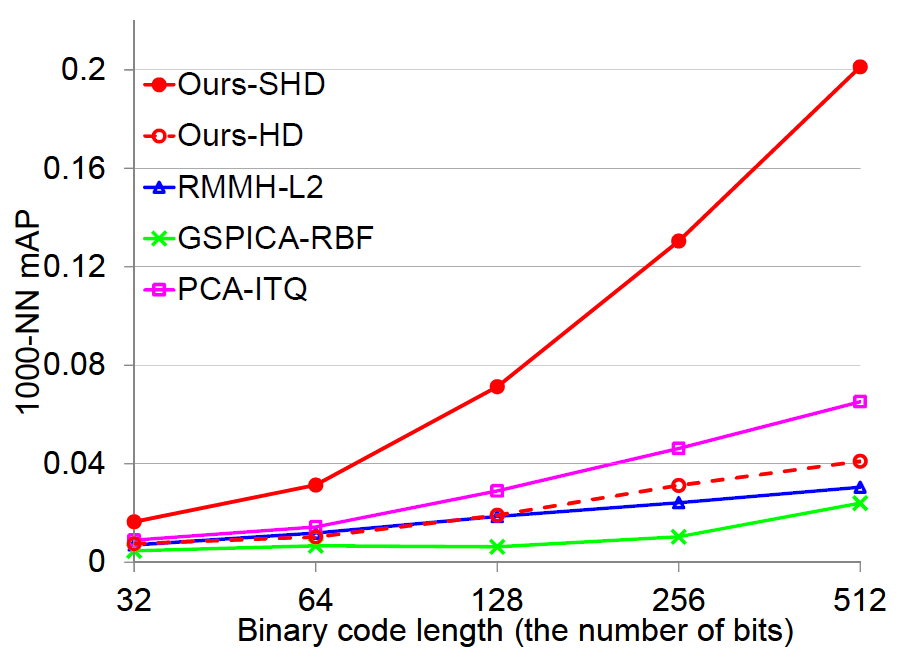 1000-nearest neighbor search mAP
26
Result (75M, 384-Dim GIST)
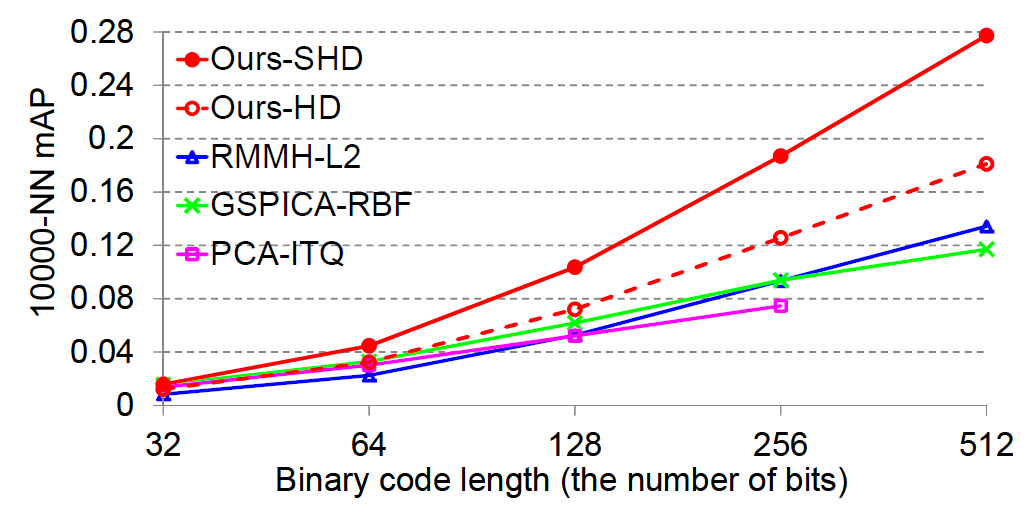 10000-nearest neighbor search mAP
27
Distance Encoded Product Quantization

IEEE Conf. on Computer Vision and Pattern Recognition (CVPR), 2014
28
Product Quantization [Jegou et al., TPAMI 2011]
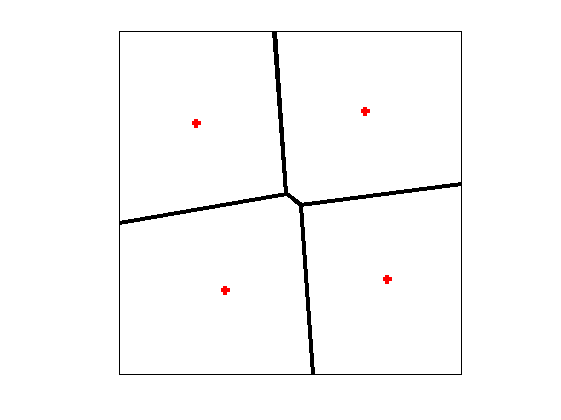 00
01
- Partitioning:   Subspaces and    Quantization

- Assignment:    Cluster index
01
Quantization
11
10
.
.
.
.
.
.
.
.
.
.
11
Quantization
00
01
Subspace #1
10
11
Quantization
01
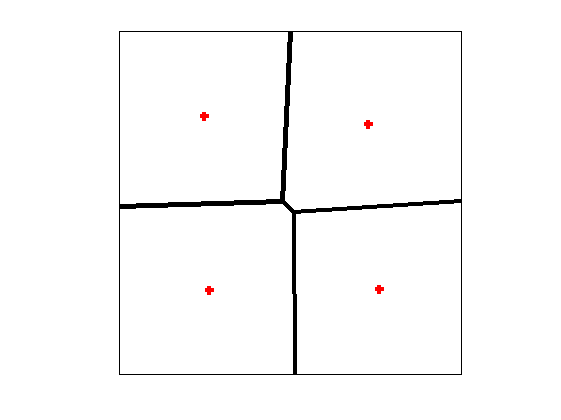 .
.
.
.
11
Original space
Quantization
Subspace #M
29
Product Quantization [Jegou et al., TPAMI 2011]
Subspace #1
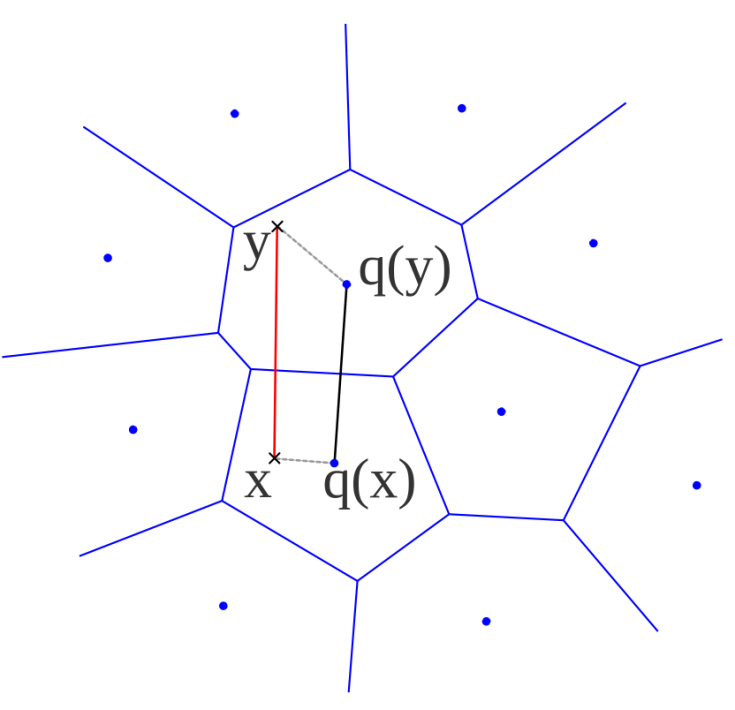 Asymmetric distance
+
.
.
.
.
.
Actual distance
+
Symmetric distance
Subspace #M
30
Left figure is from [Jegou et al., TPAMI 2011]
Motivation
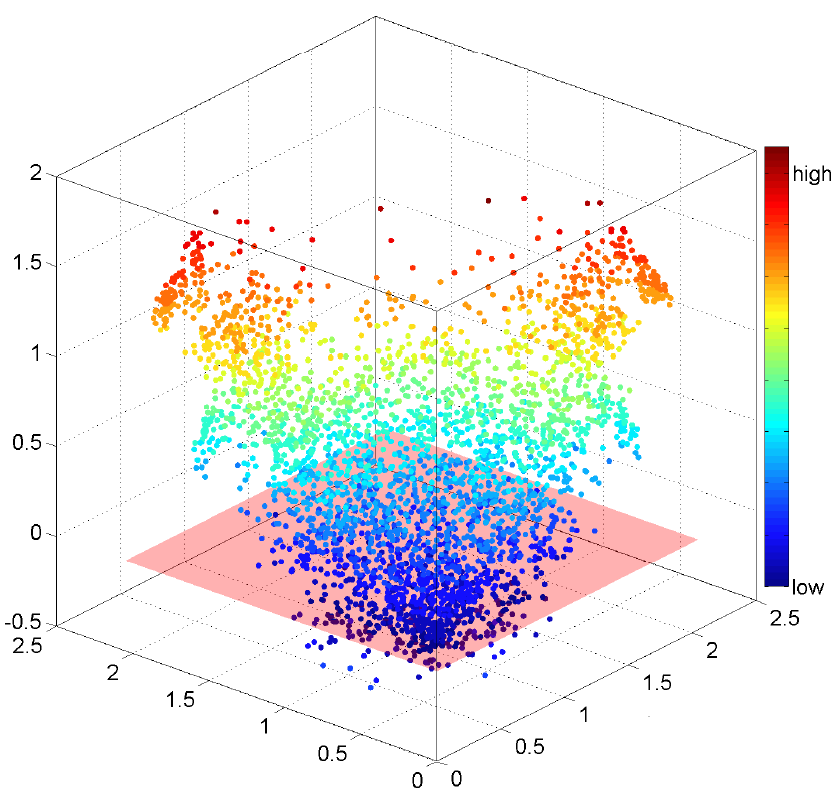 actual dist.
estimated dist.
31
Distance Encoded PQ
Encode quantized distance from cluster center as well as the cluster index
Distribute bit budget to encode cluster index and quantized distance, while PQ use all budget to encode cluster index.
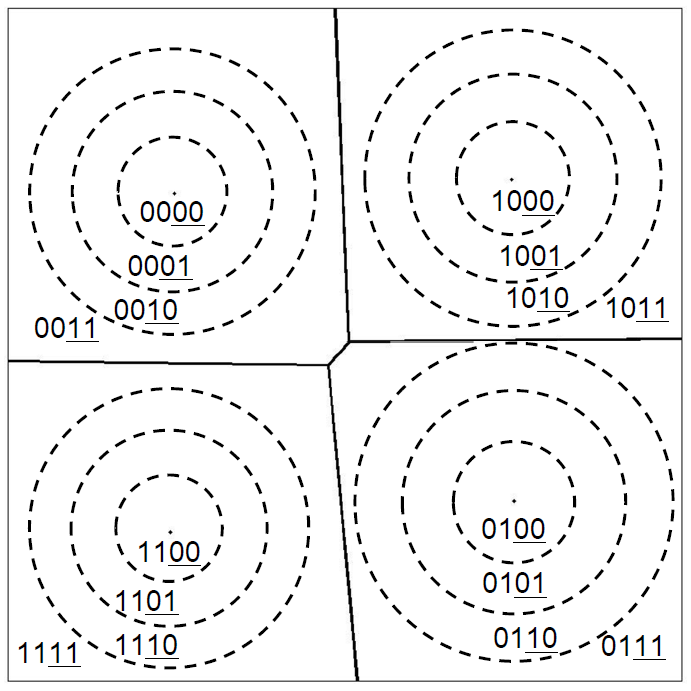 quantized distance from cluster center
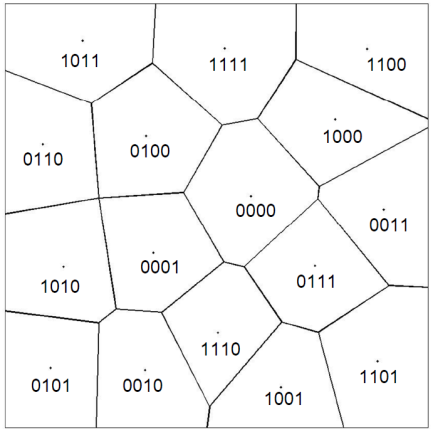 cluster index
PQ
DPQ
32
Orthogonality in High Dim. Space
In high dimensional space, two randomly chosen vectors are highly likely to be orthogonal*.
orthogonality
*Mathematical foundations for the information age [J. Hopcroft, 2010]
33
Distance Estimation
Distance quantization boundary
Cluster boundary
Asymmetric Distance
Symmetric Distance
34
Result (1M, 960-Dim GIST)
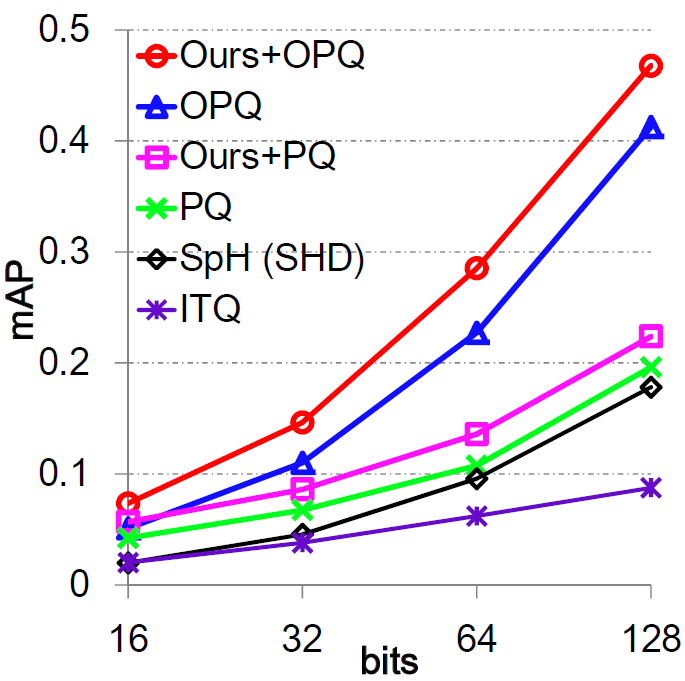 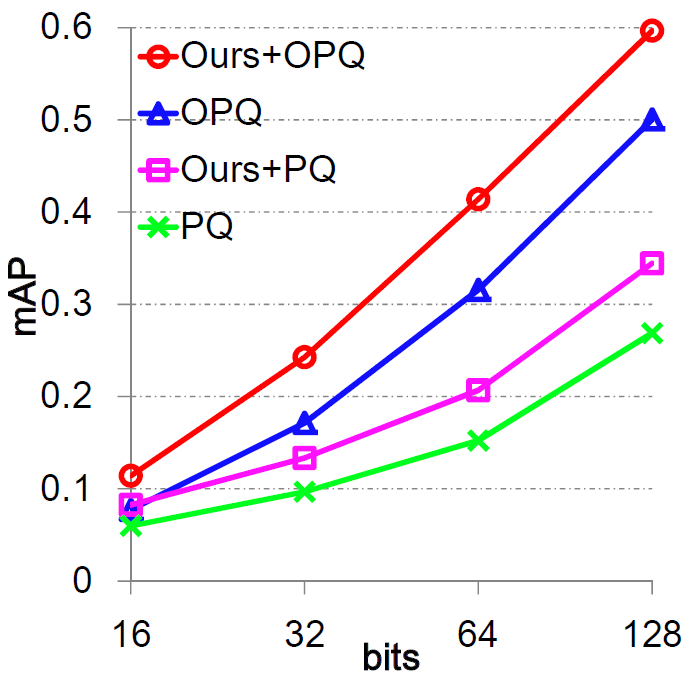 Asymmetric distance
Symmetric distance
1000-nearest neighbor search mAP
    OPQ: Optimized PQ [Ge et al., CVPR 2013]
    SpH: Sperical Hashing [Heo et al., CVPR 2012]
     ITQ: Iterative Quantization [Gong and Lazebnik, CVPR 2011]
Result (1M, 1024-Dim BoW)
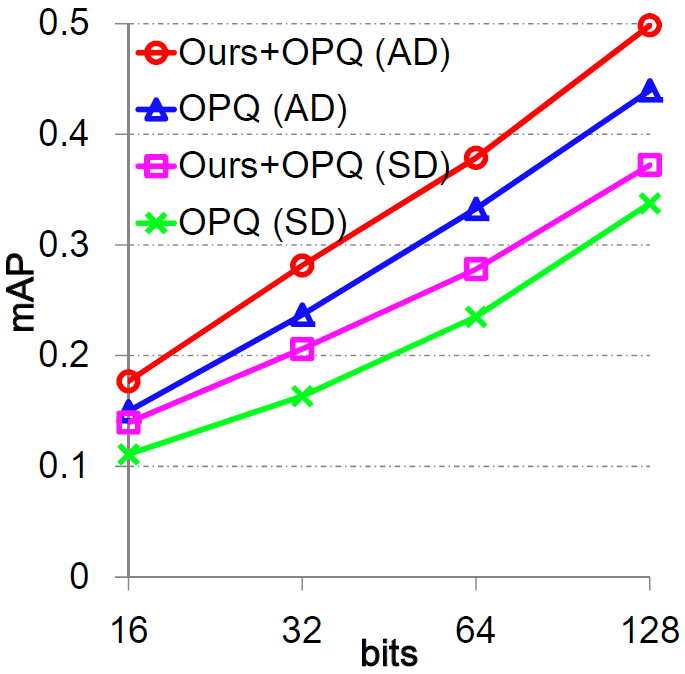 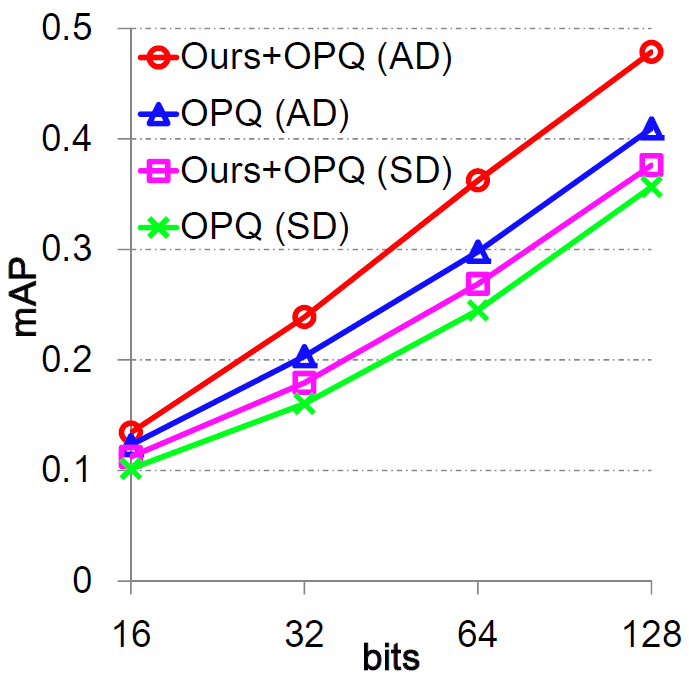 Original Data
1000-nearest neighbor search mAP
    SD: Symmetric distance
    AD: Asymmetric distance
Result (Accuracy/Time/Memory)
Tested on 4096-dimensional 11M CNN features
Indexer: Vector Quantization with 4K centroids (4K lists)
T = 100K (shortlist size)
37
Image Search Demo
11M images from Flickr
4096 dimensional image features
convolutional neural network

Developed during 1st internship at Adobe
38
Contents
Image Database
- Spherical Hashing [CVPR 2012]
- Distance Encoded Product Quantization [CVPR 2014]
- Accurate Shortlist Computation [ongoing]
Feature Extractor
indexencode
Indexed Images
Similar Images
features
search
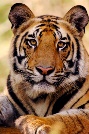 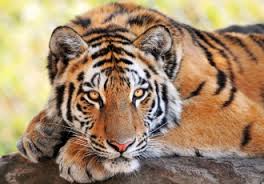 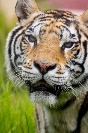 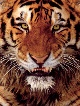 Query
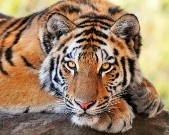 39
Search (Revisited)
Inverted File
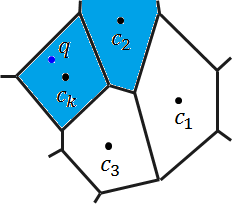 feature space
Near cluster search
…
Shortlist
Re-ranking
40
To Improve Shortlist
Limitation of current method
?
41
Distance Estimator and Approach
42
Pre-Computation
43
Shortlist Computation (Runtime)
44
Shortlist Comp. based on H2R2 (Runtime)
83
35
50
45
Current Result
Tested on 4096-dimensional 11M image descriptors
Indexer: Vector Quantization with 4K centroids
K = 1000
46
Bounding Power of Hyper-Spheres
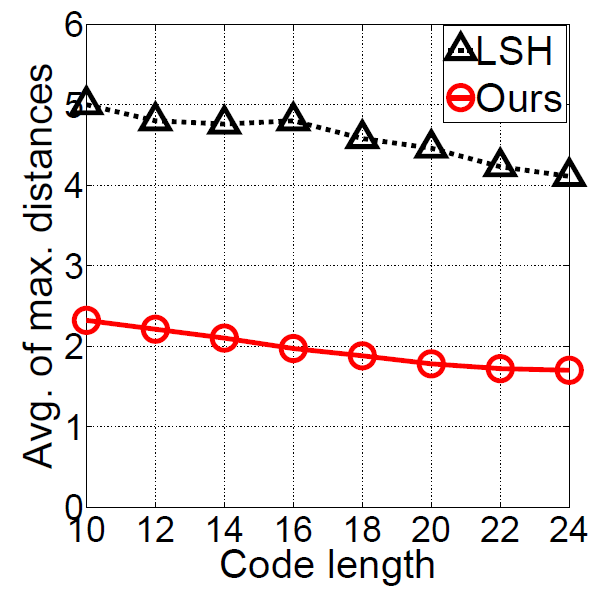 closed regions
open regions
Average of maximum distances within each partition:
 - Hyper-Spheres gives tighter bound!
47
Max Dist. and Common ‘1’
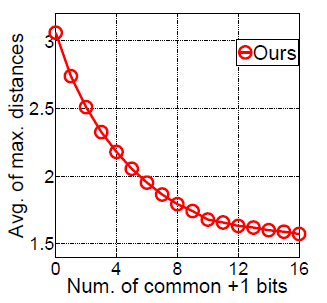 Common ‘1’s: 1
Common ‘1’s: 2
Average of maximum distances between two partitions: decreases as number of common ‘1’
48
Convergence Rate
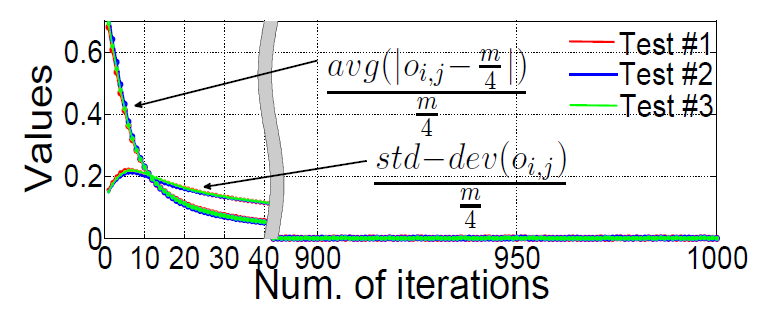 49
Distance Estimation
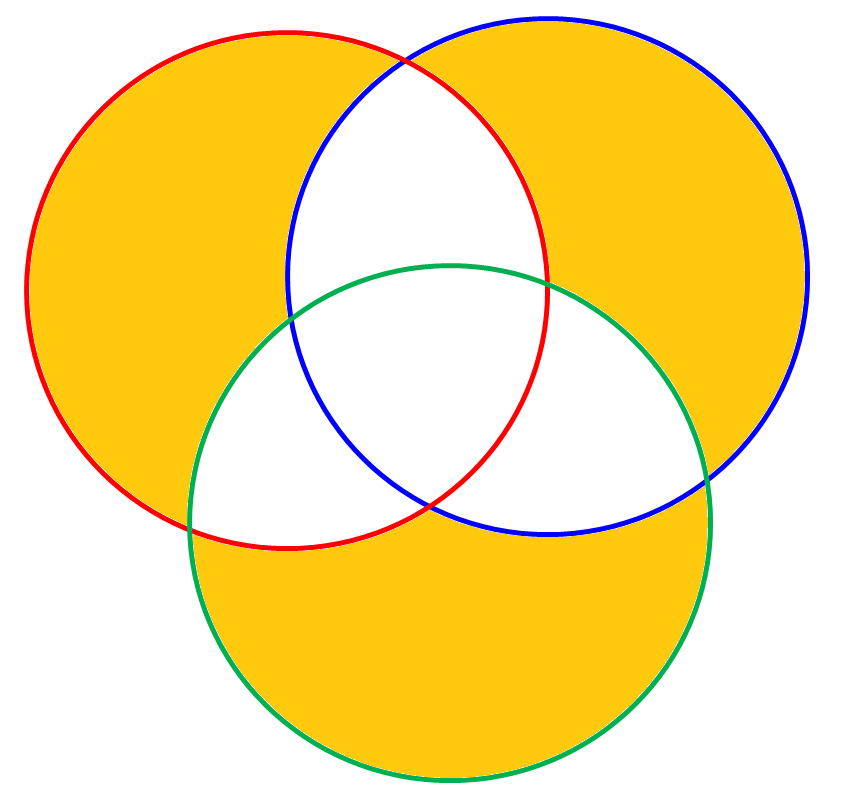 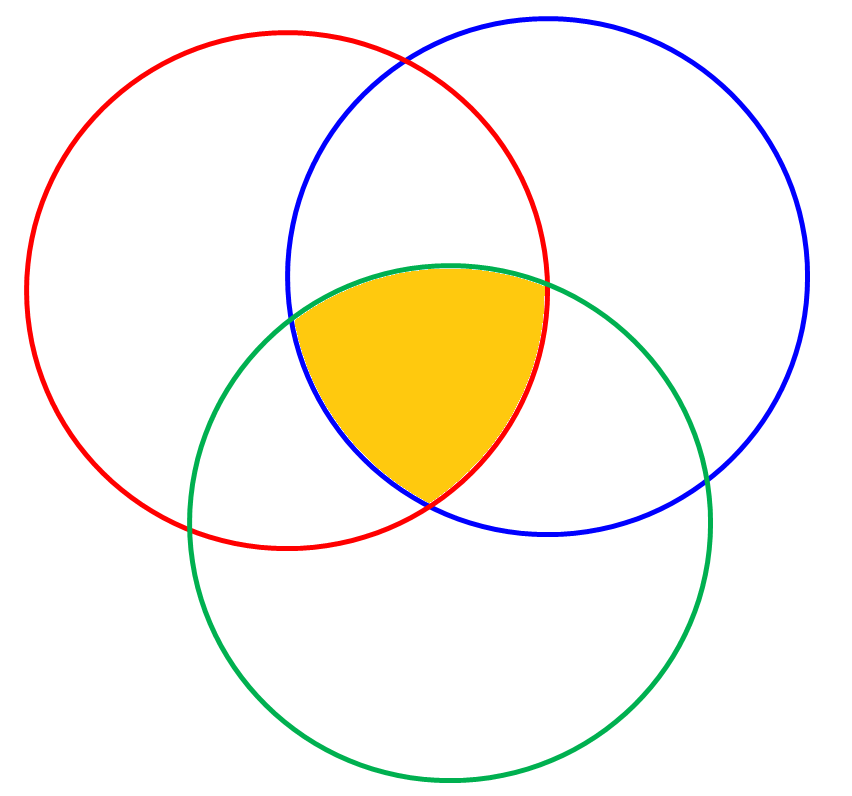 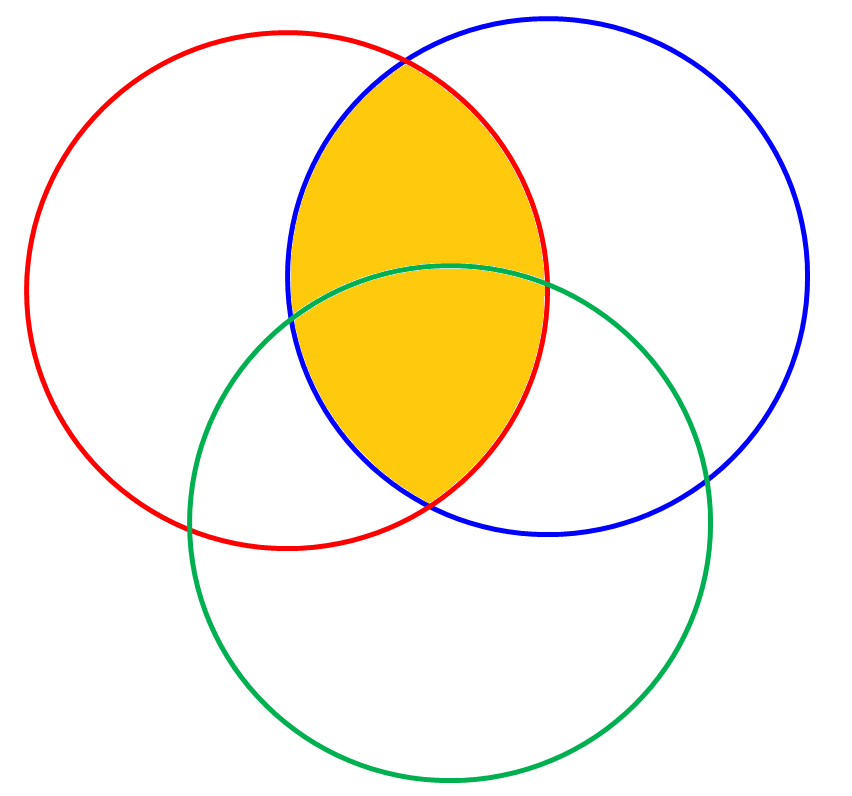 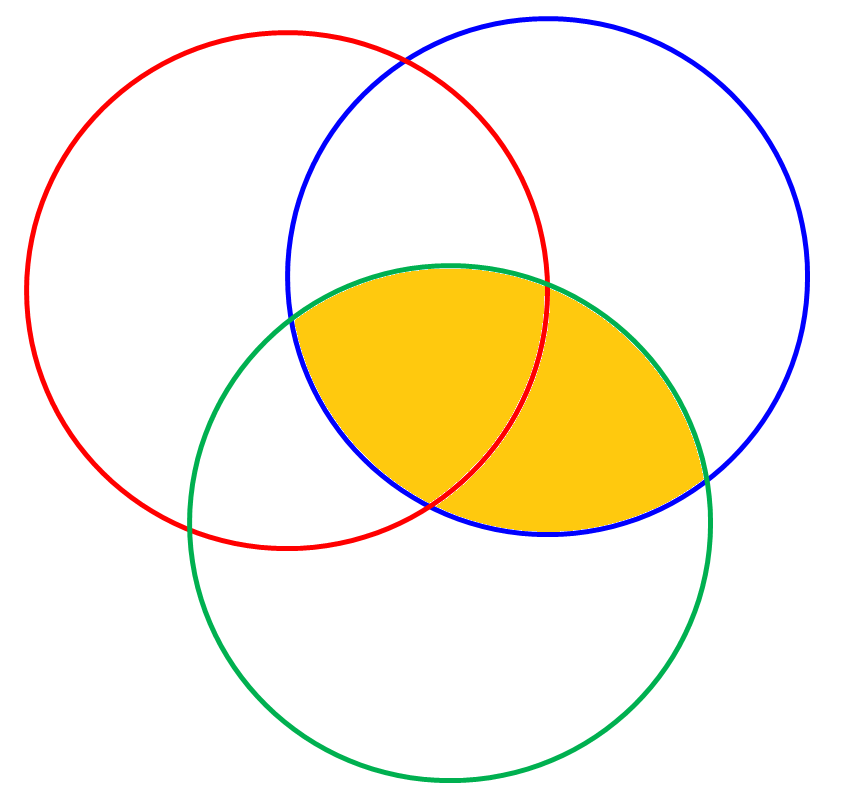 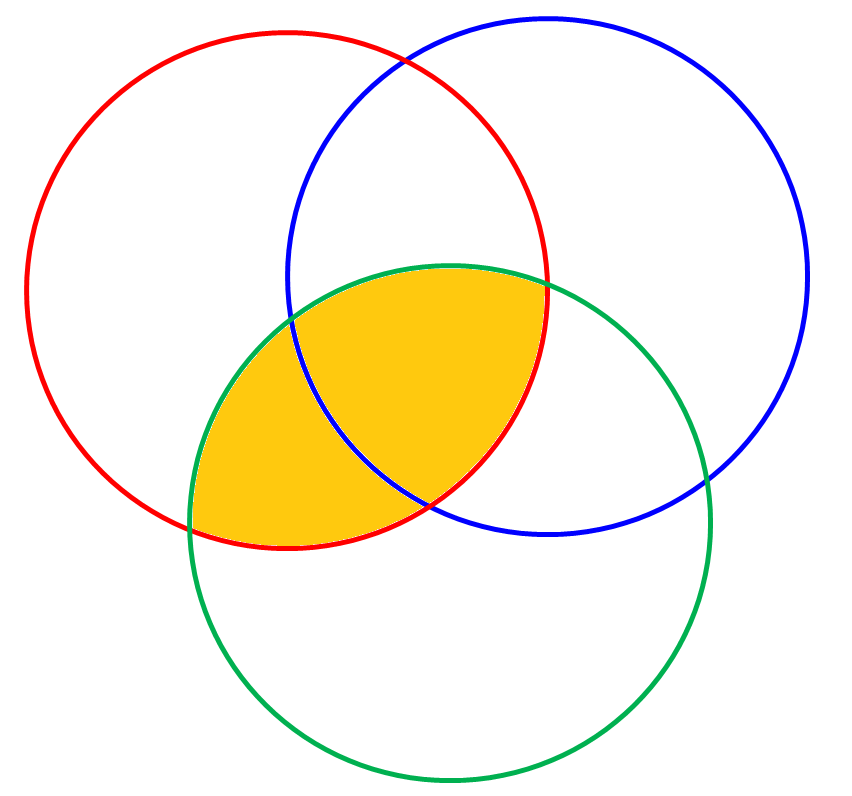 bounded by 1 hyper-sphere
bounded by 2 hyper-sphere
bounded by 3 hyper-sphere
The sizes of colored regions are getting smaller as the number of bounding hyper-spheres increases.

 Expected distance between two points getting smaller as the number of common ‘1’ bits (common bounding hyper-spheres) increases.
50
Spherical Hamming Distance (SHD)
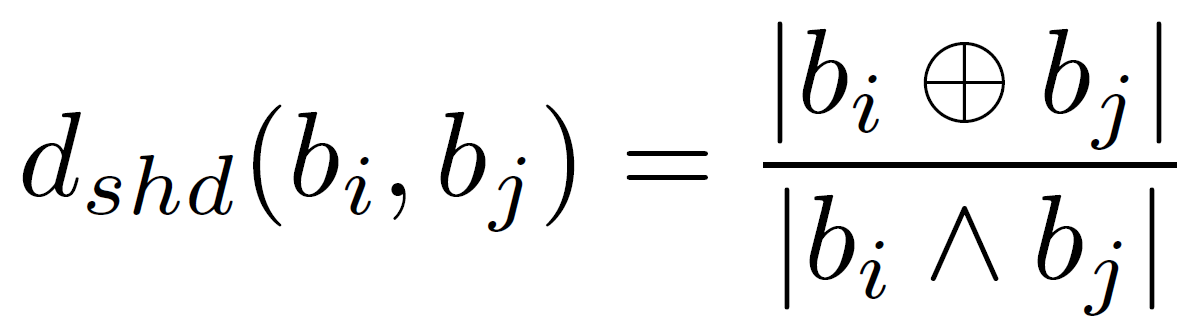 51
Orthogonality in High-Dim Space*
* Detailed proof is given in the course notes of mathematical foundations for the information age [J. Hopcroft, 2010]
52